BIEN3 architecture
Ver. 2.0 (new-style import)
Prepared by: Brad
Date: 20 June 2013
Revised by: [original]
Revision date: [original]
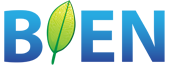 I. Initial import: mapping, subsetting, and loading to data stores
Source-specific loading and stage I (source-specific) validation scripts
e.g. FIA, GBIF filtering
Source-specific data stores
Raw source data
VegCore
VegCore
VegCore
Green indicates VegCore terms, remaining colors are columns unique to each source.
II. Stage II validations
Stage II validations
Geovalidation
TNRS
Source-specific data stores
Standardized source-specific data stores
VegCore
derived
VegCore
VegCore
VegCore
derived
VegCore
VegCore
VegCore
derived
VegCore
VegCore
Stage II validations are operations that can be performed most efficiently on each data store separately. The additional columns are derived data that result from these validations.
III. Normalization to VegCore database
Standardized source-specific data stores
Normalization only
VegCore
derived
VegCore
VegCore
derived
Normalized BIEN3 database
VegCore
VegCore
derived
VegCore
IV. Stage IV validations on VegCore database
Stage IV validations
(database triggers)
Normalized BIEN3 database
Normalized BIEN3 database
with stage IV derived data
Stage IV validations are operations that can be performed more easily as database triggers than as additions to the staging tables
V. Analytical views
Analytical views
Users
This stage will be handled by Brad,
not Aaron
Transform, compute, aggregate
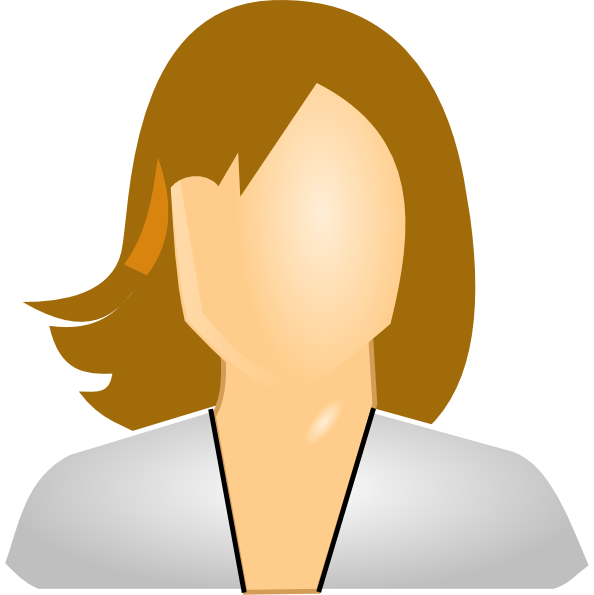 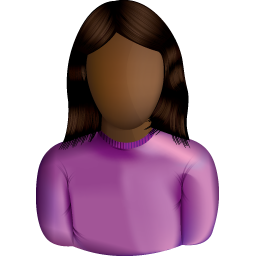 Normalized BIEN3 database
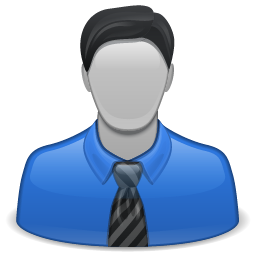 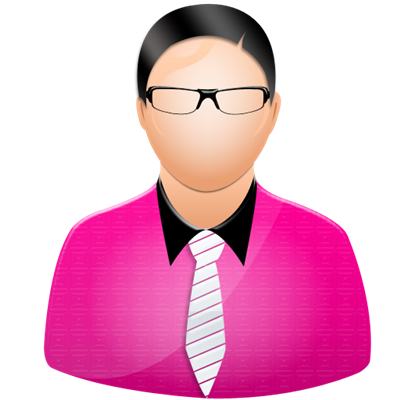 Multiple, ad hoc analytical views created for different purposes and different groups of users, each aggregated by a unique set of SQL statements,
VI. Points to discuss
• Do we prefer stage II or stage IV validations?
• Is it important to have the derived columns 
in the staging tables?
• Is it important for the database to be able 
to add the derived columns automatically?
• Should we allow stage III validations 
during the normalization step?